COSINUS
Le scintille dell’ invisibile
Karoline Schäffner
Vincitrice Max-Planck Research Grant 2018
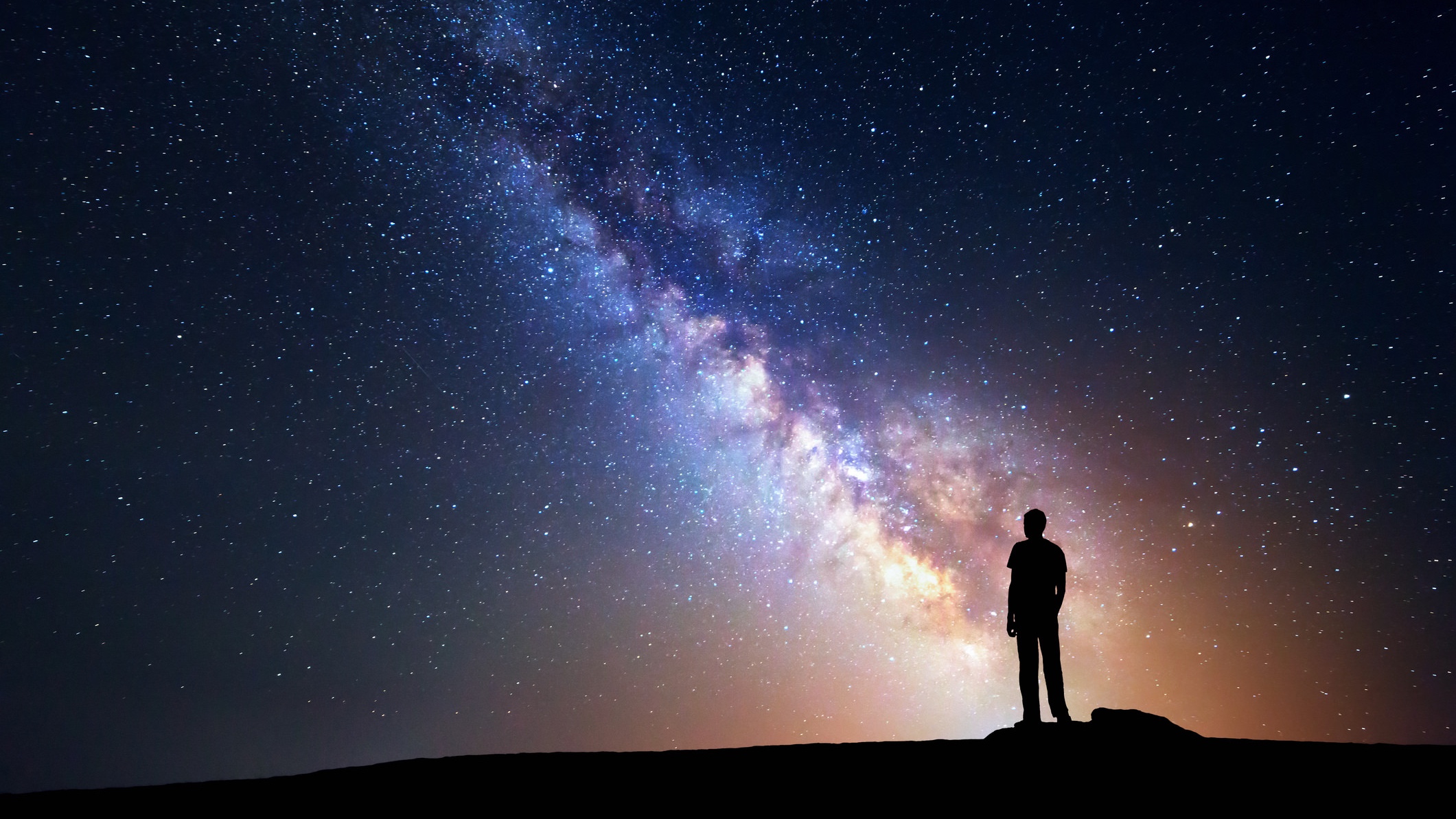 Ordinary Matter
www.photographytalk.com
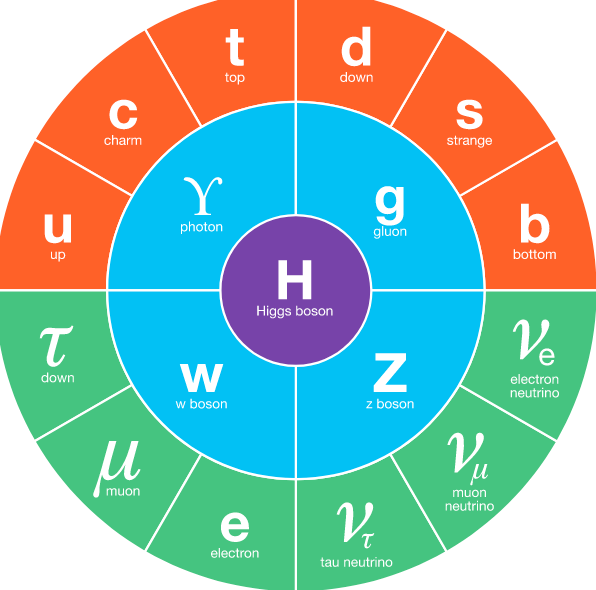 4.9%
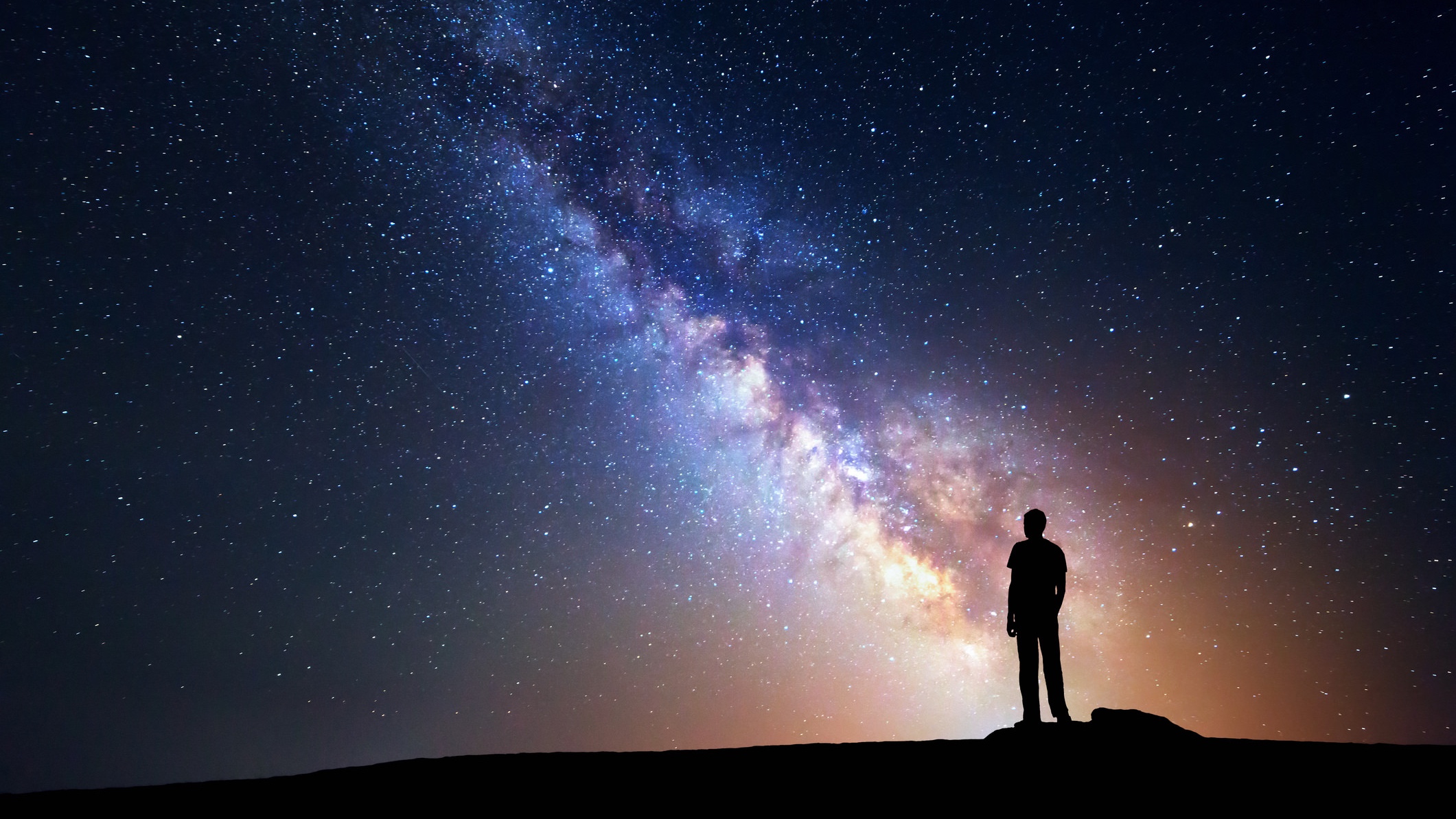 Ordinary Matter
www.photographytalk.com
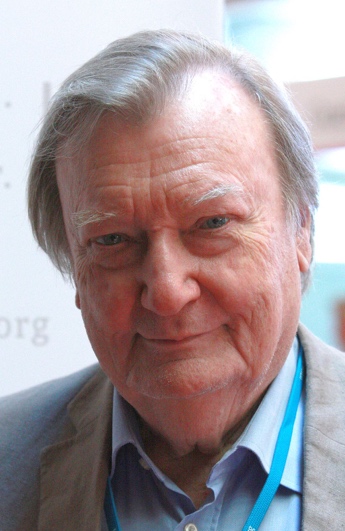 Prof. Carlo Rubia
Nobel prize winner, 1984

“per il suo contributo decisivo al grande progetto, che ha portato alla scoperta delle particelle W e Z, comunicatori di interazione debole “
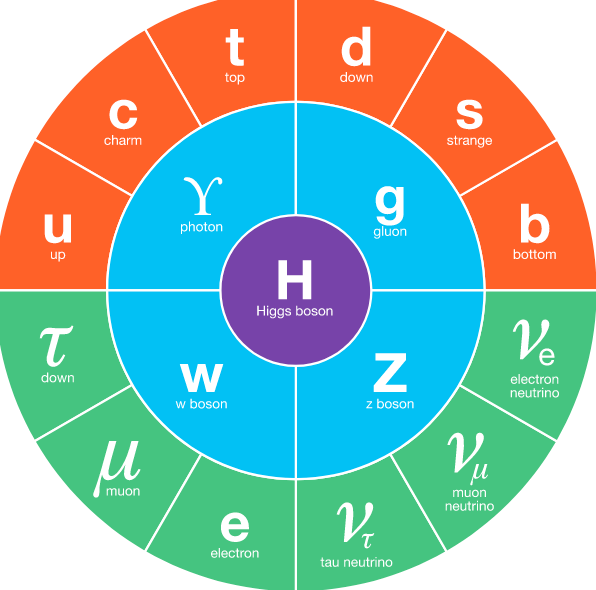 4.9%
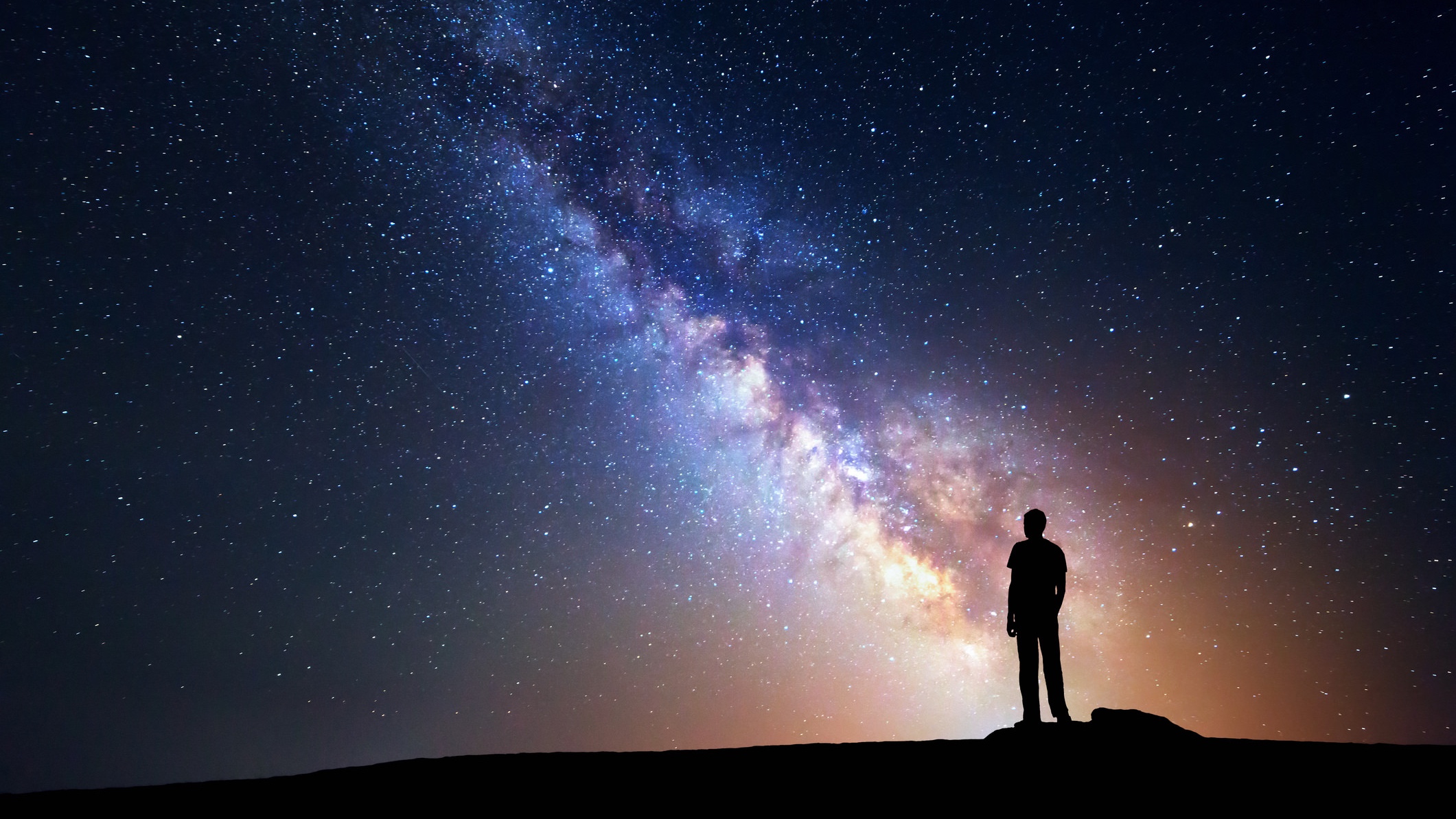 Ordinary Matter
www.photographytalk.com
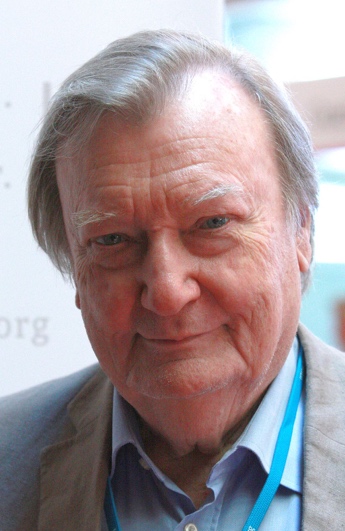 Prof. Carlo Rubia
Nobel prize winner, 1984

“per il suo contributo decisivo al grande progetto, che ha portato alla scoperta delle particelle W e Z, comunicatori di interazione debole “
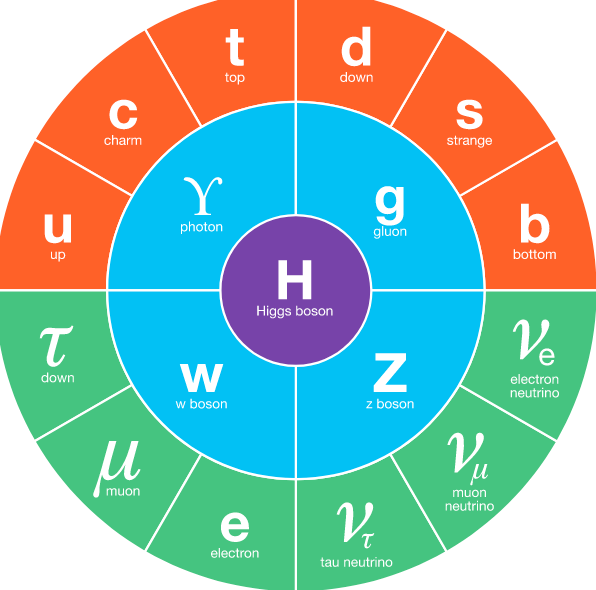 Prof. Peter Higgs
Nobel prize winner, 2013

First observations was made by ATLAS and CMS at LHC at CERN
and announced on 4.7.2012
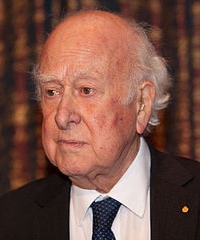 4.9%
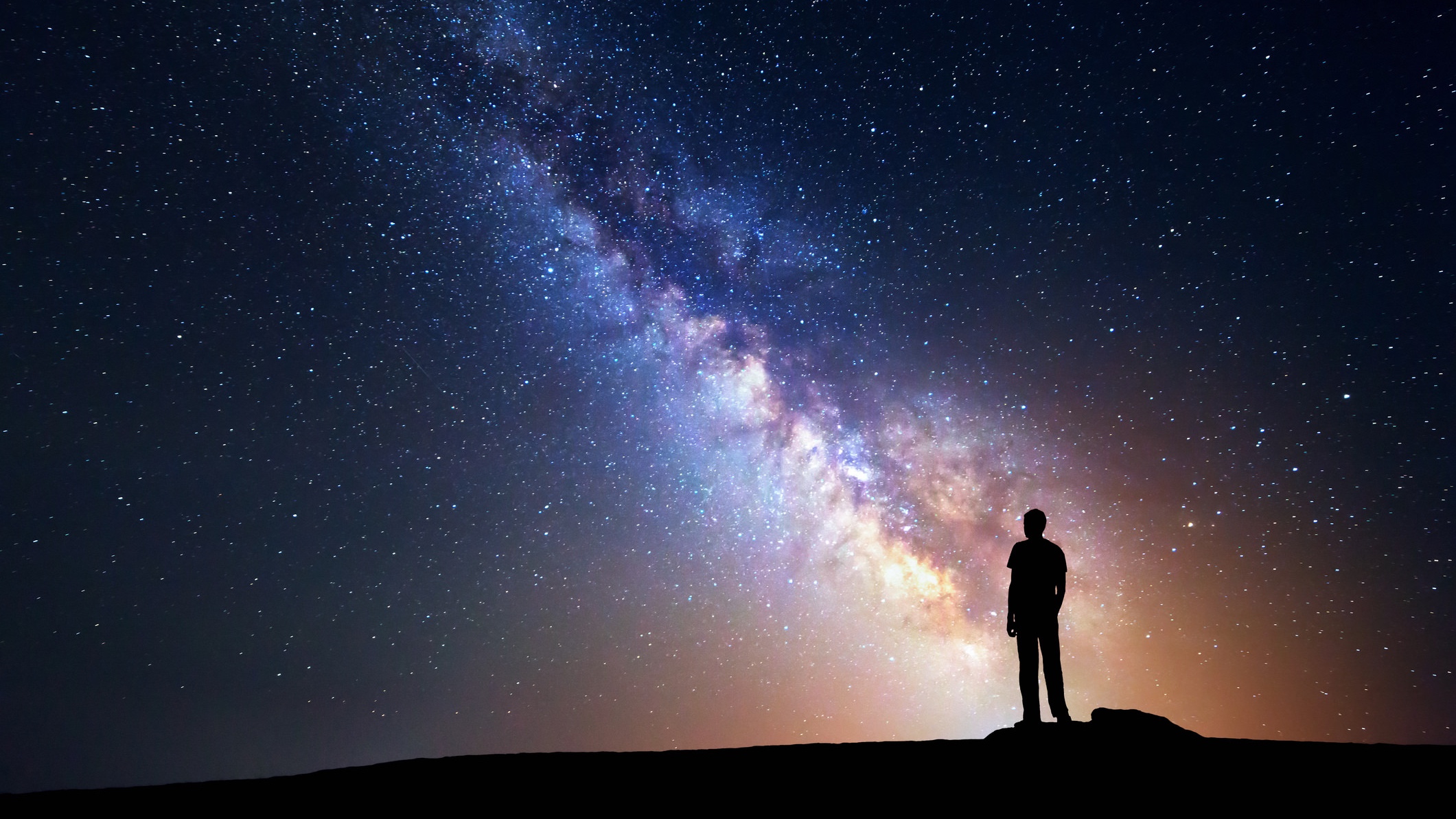 Dark Matter
www.photographytalk.com
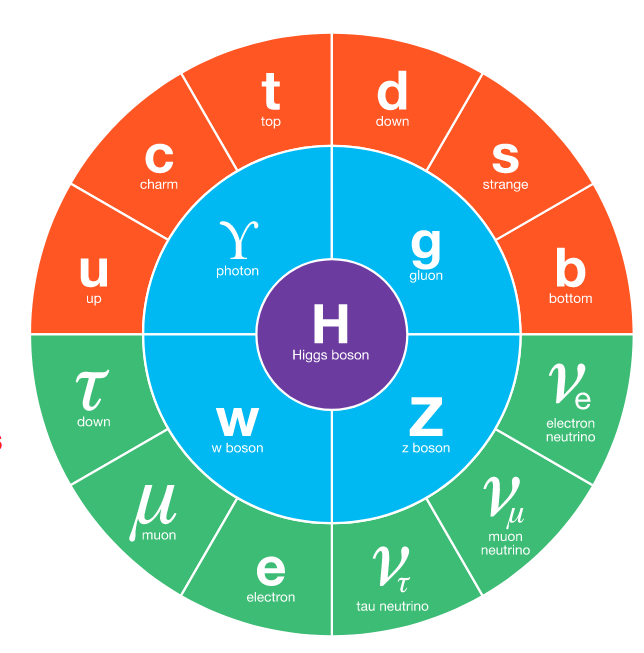 add extra and
new ingredient
26.8%
4.9%
 Physics beyond the Standard Model
Particle Physicist
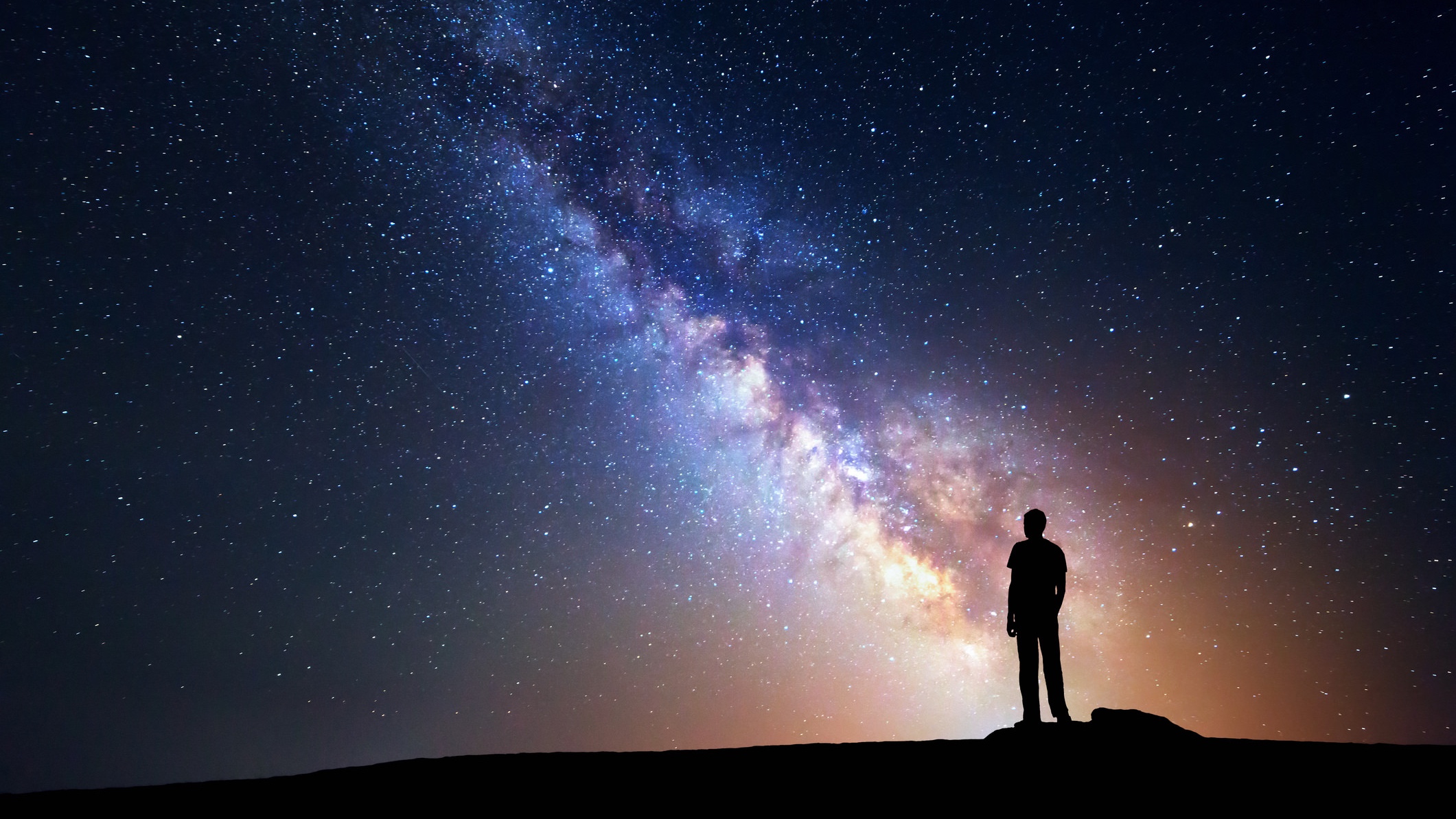 Dark Energy
www.photographytalk.com
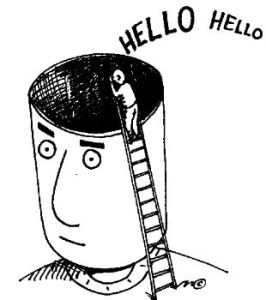 26.8%
4.9%
Taken from Dragone
Dark Matter Signatures
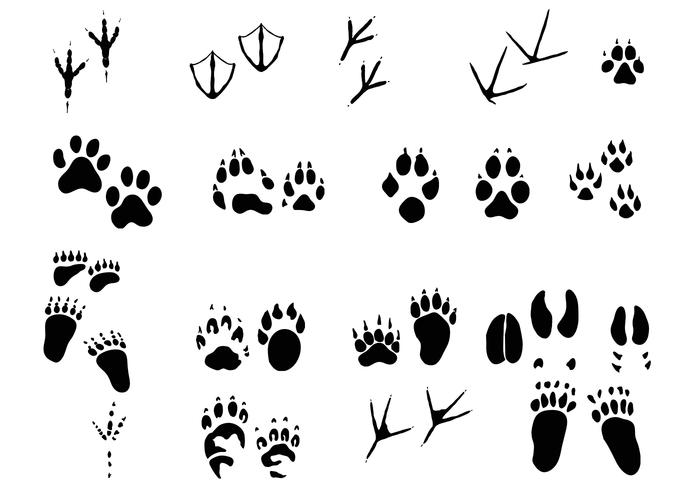 Is there a way to trace back a dark matter particle?
The Three Options
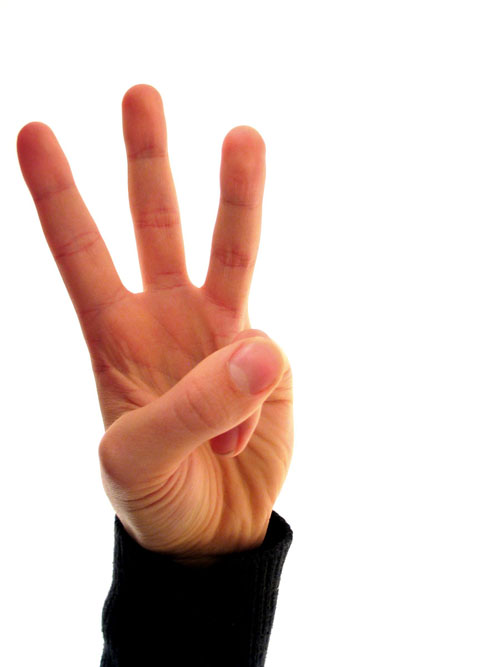 The Three Options
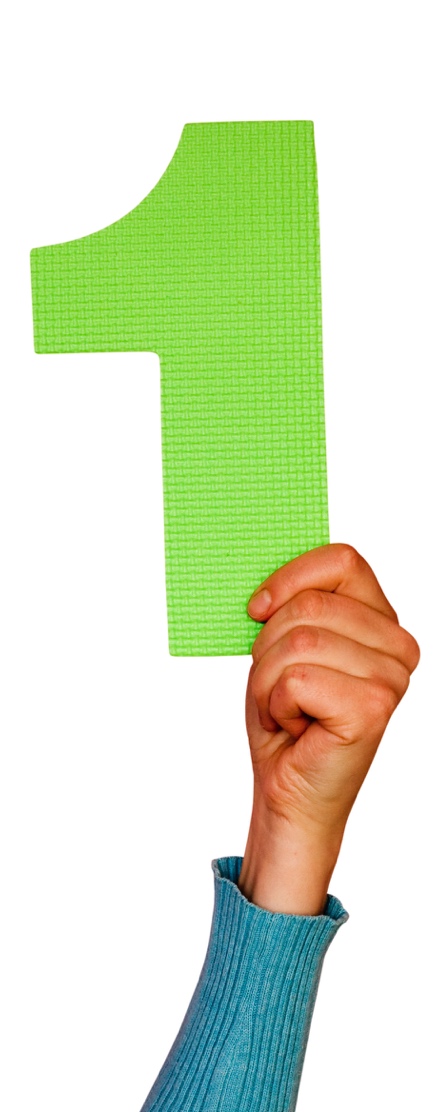 Dark Matter
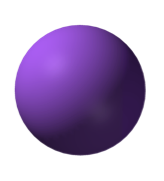 𝜒
Dark matter recoil spectrum
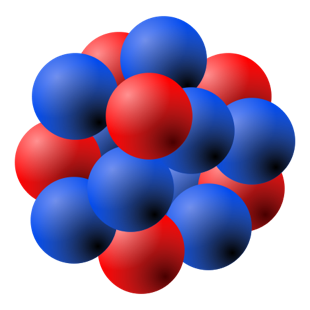 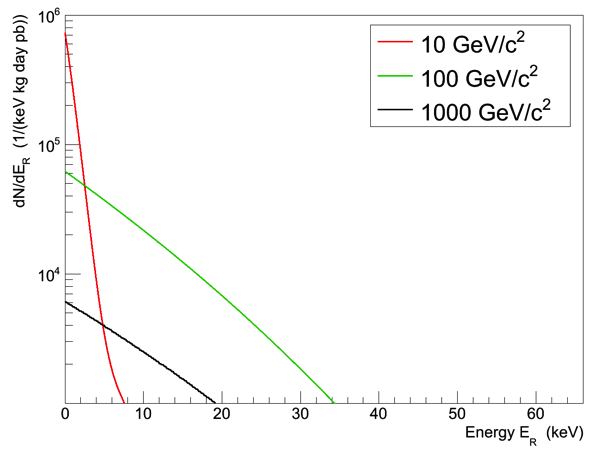 rate
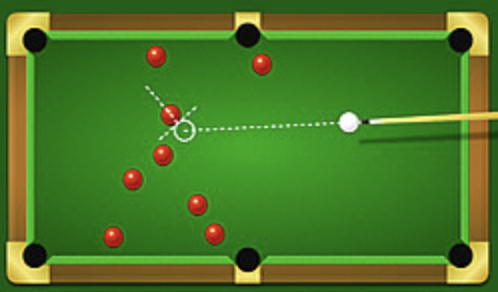 Detectable
Undetectable
(dark matter particle)
credits to E. Baracchini
The Three Options
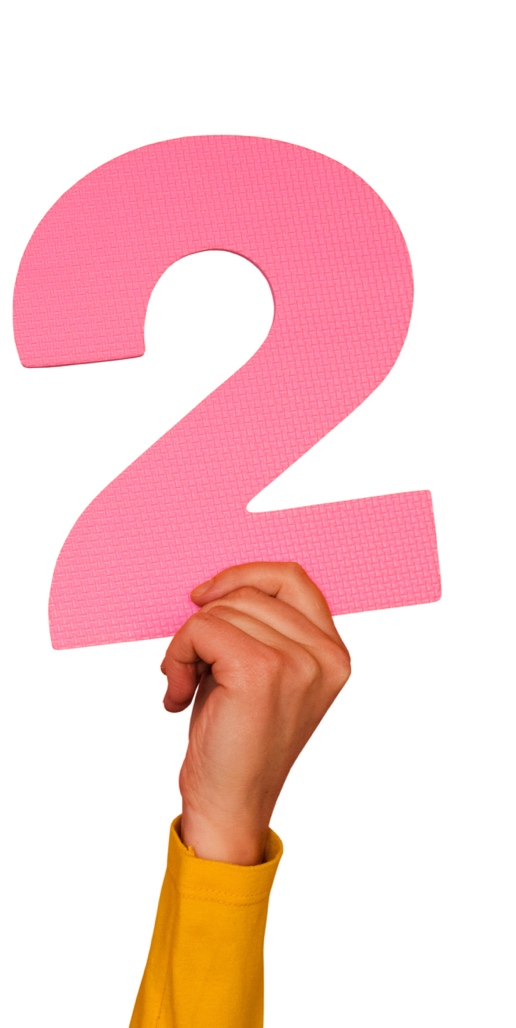 Dark Matter
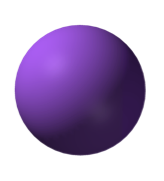 𝜒
Dark matter recoil spectrum 


Directionality
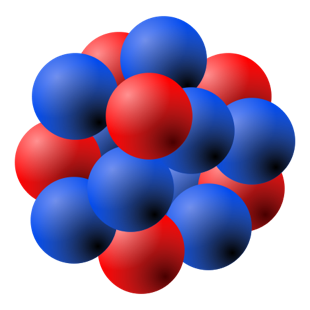  as explained by Elisabetta Baracchini
The Three Options
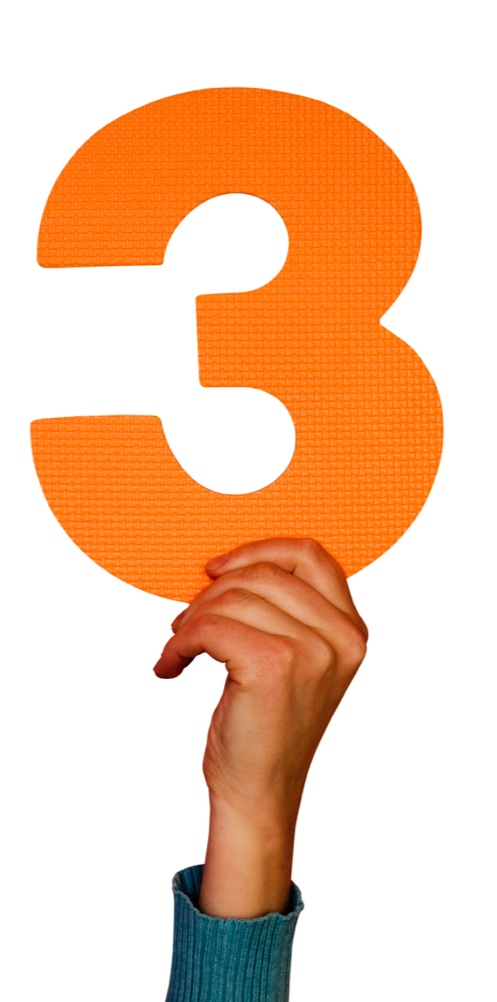 Dark Matter
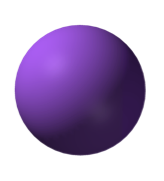 𝜒
Dark matter recoil spectrum 


Directionality


Modulation
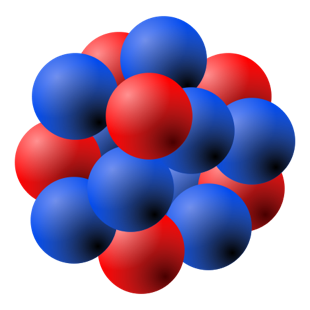  as explained by Elisabetta Baracchini
rate
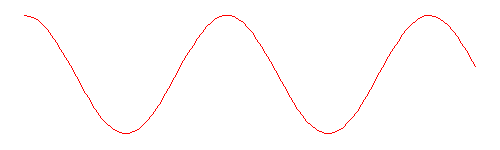 time
[Speaker Notes: .]
Dark Energy
Worldwide Effort
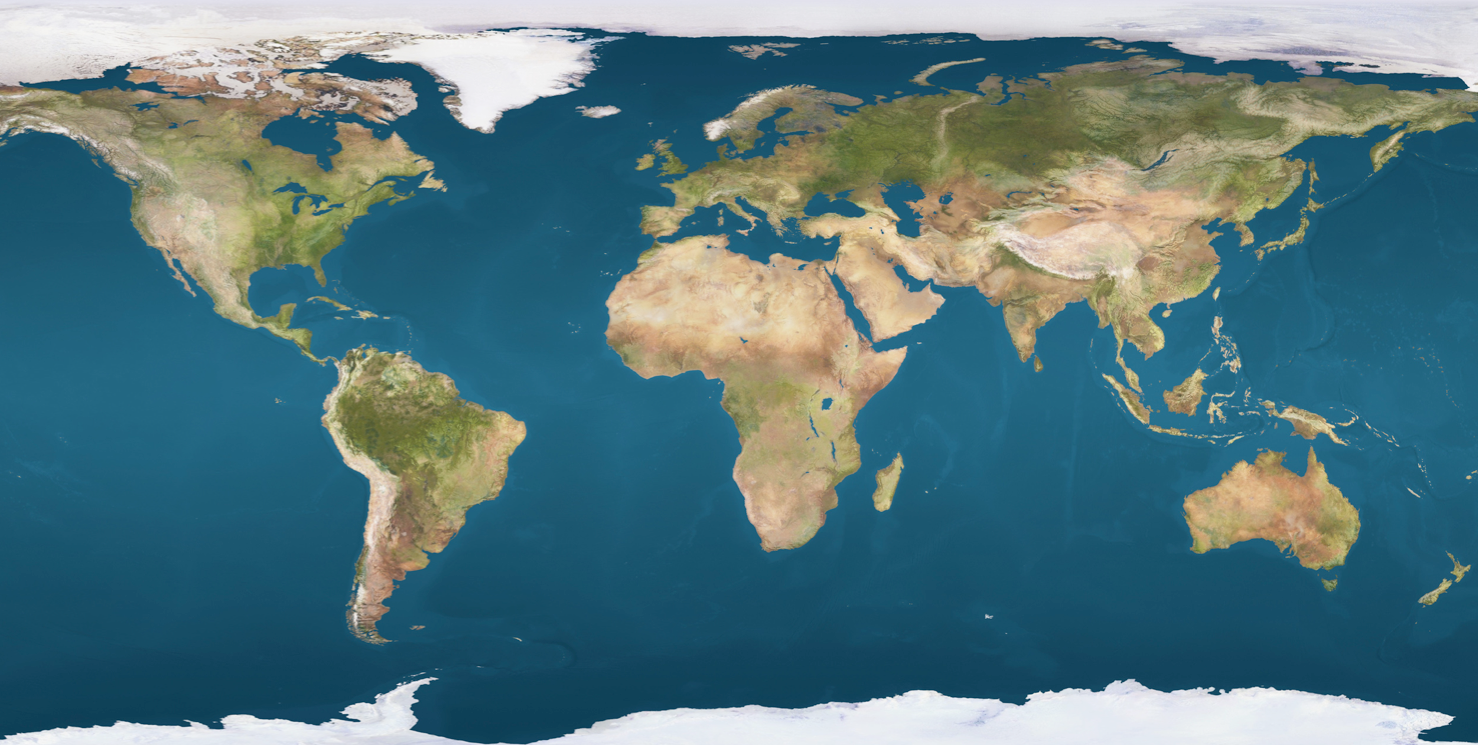 YANGYANG
COSINE-100
SNOLab
DEAP
CLEAN
PICO
DAMIC
NEWS-G
SuperCDMS
JINPING
PANDA-X
CDEX
Modane
EDELWEISS
Kamioka
XMASS
Kamland-Pico-lon
Soudan
CDMS
CoGeNT
Homestake
LUX/LZ
Canfranc
ArDM
ANAIS
TREX-DM
Gran Sasso
XENON
DarkSide
CRESST
DAMA/LIBRA
South Pole
DM-Ice
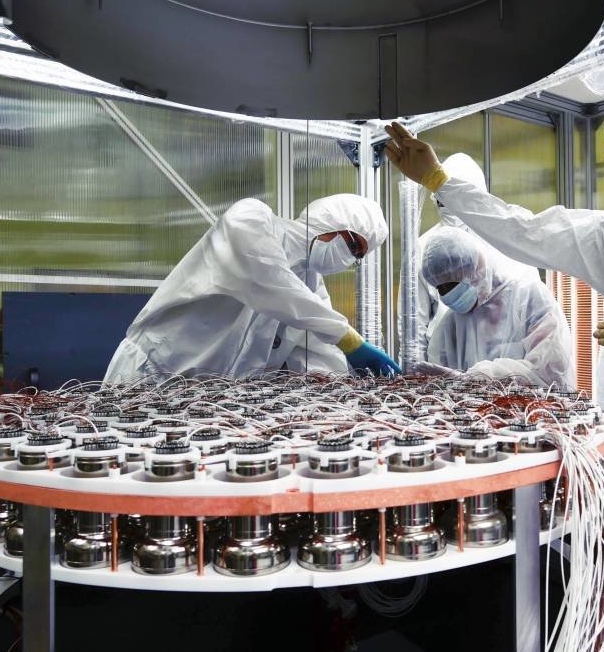 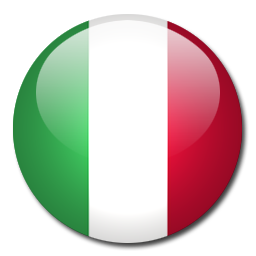 Xenon1t
@LNGS
tonne-scale experiment
world-leading sensitivity
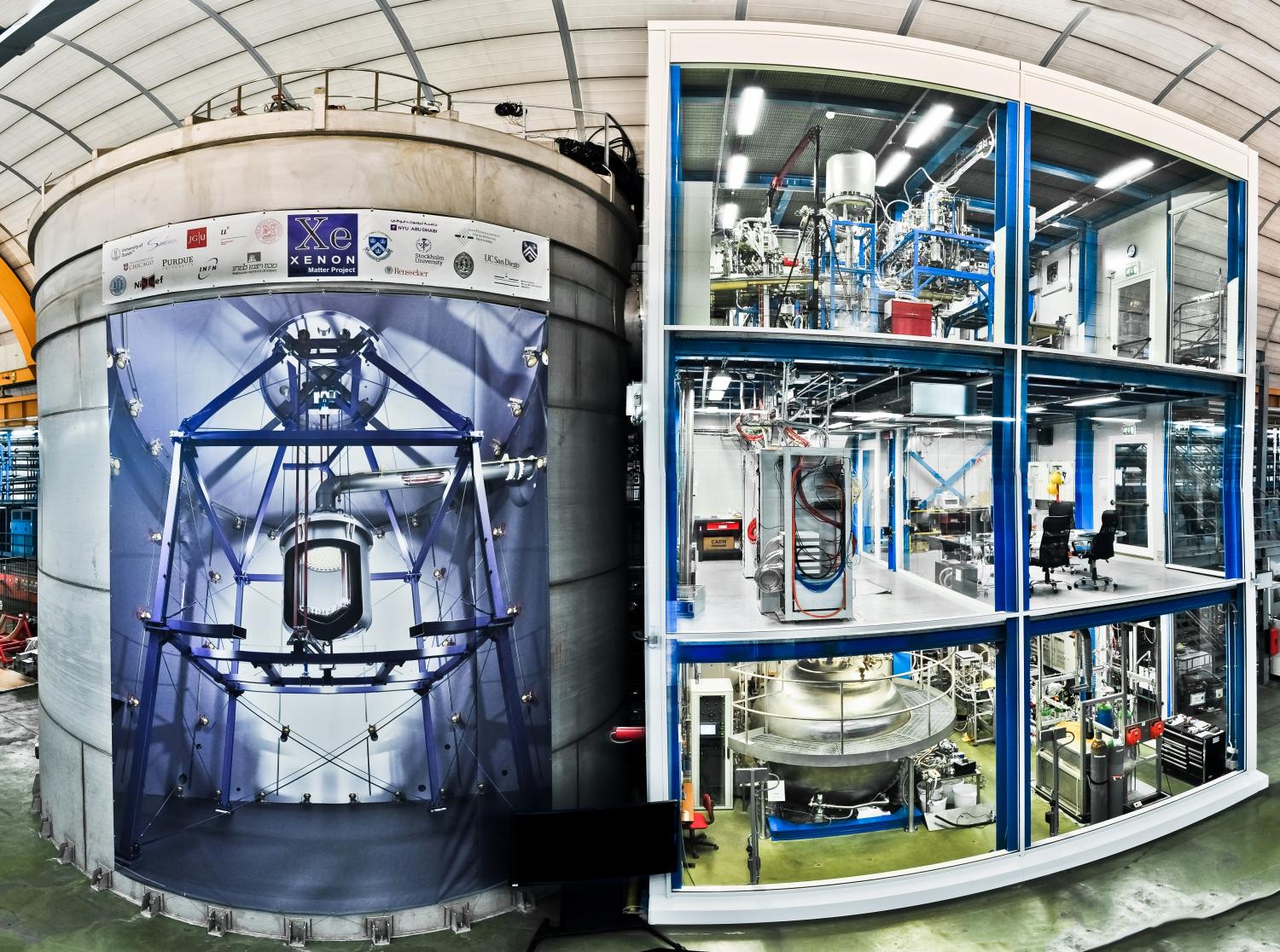 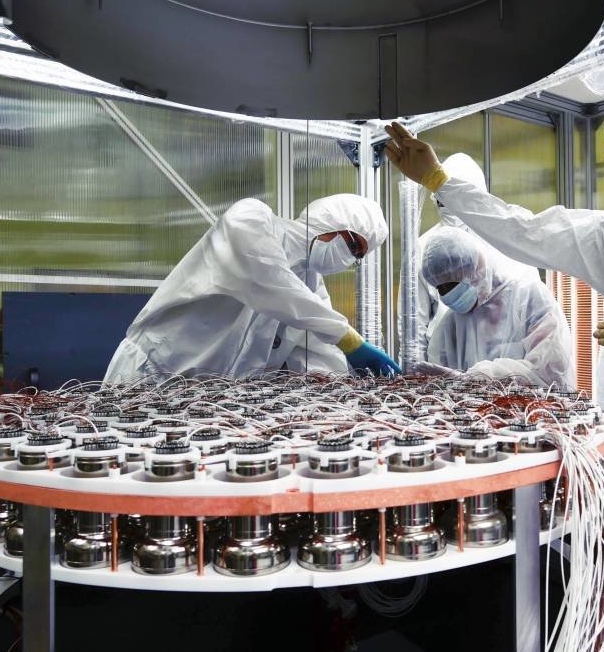 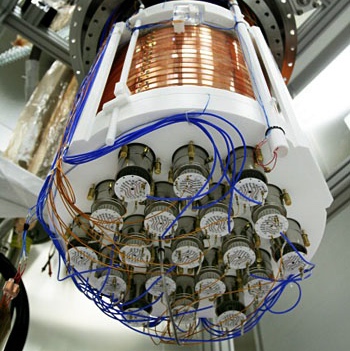 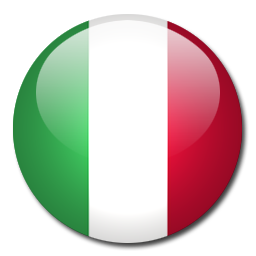 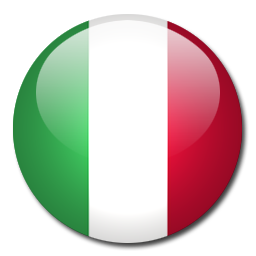 Xenon1t
@LNGS
Darkside
@LNGS
DEAP @SNOLAB
advanced technologies
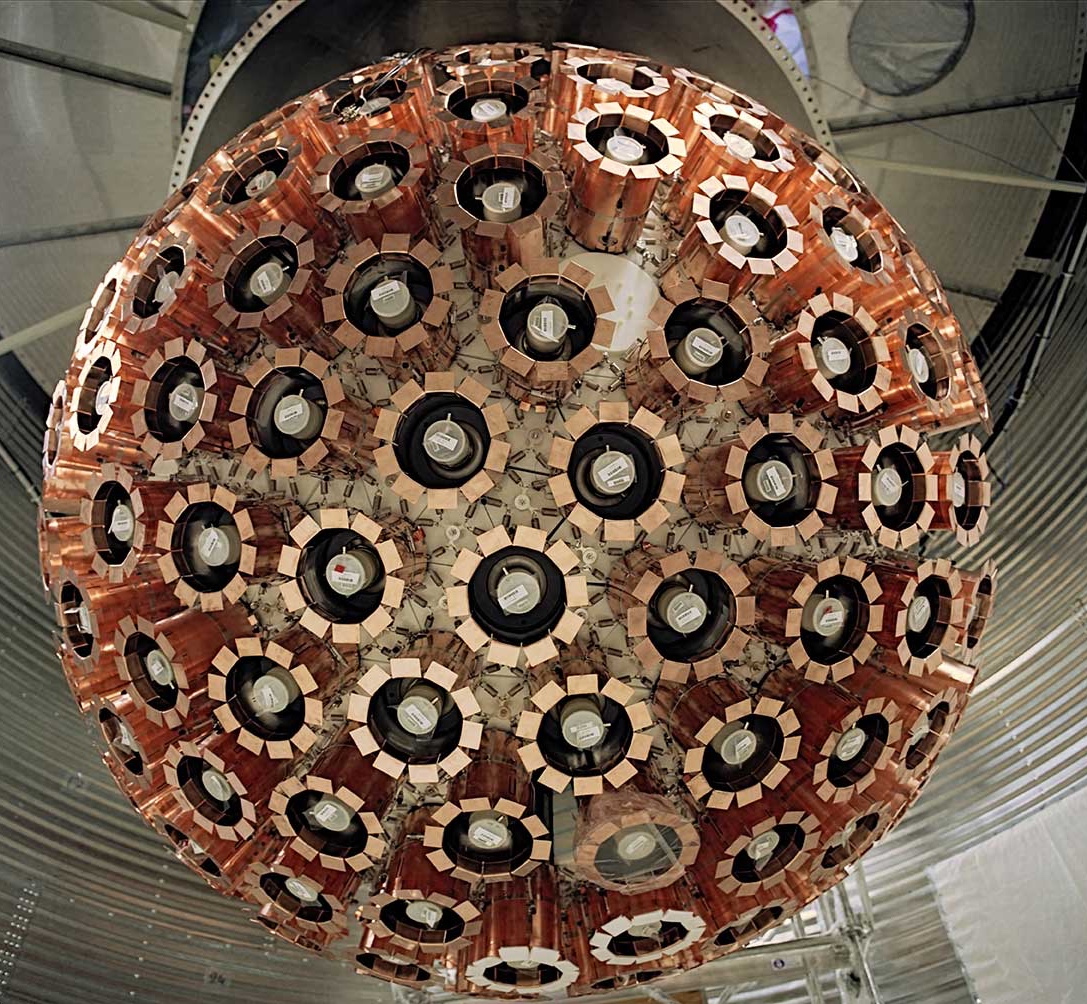 tonne-scale experiment
world-leading sensitivity
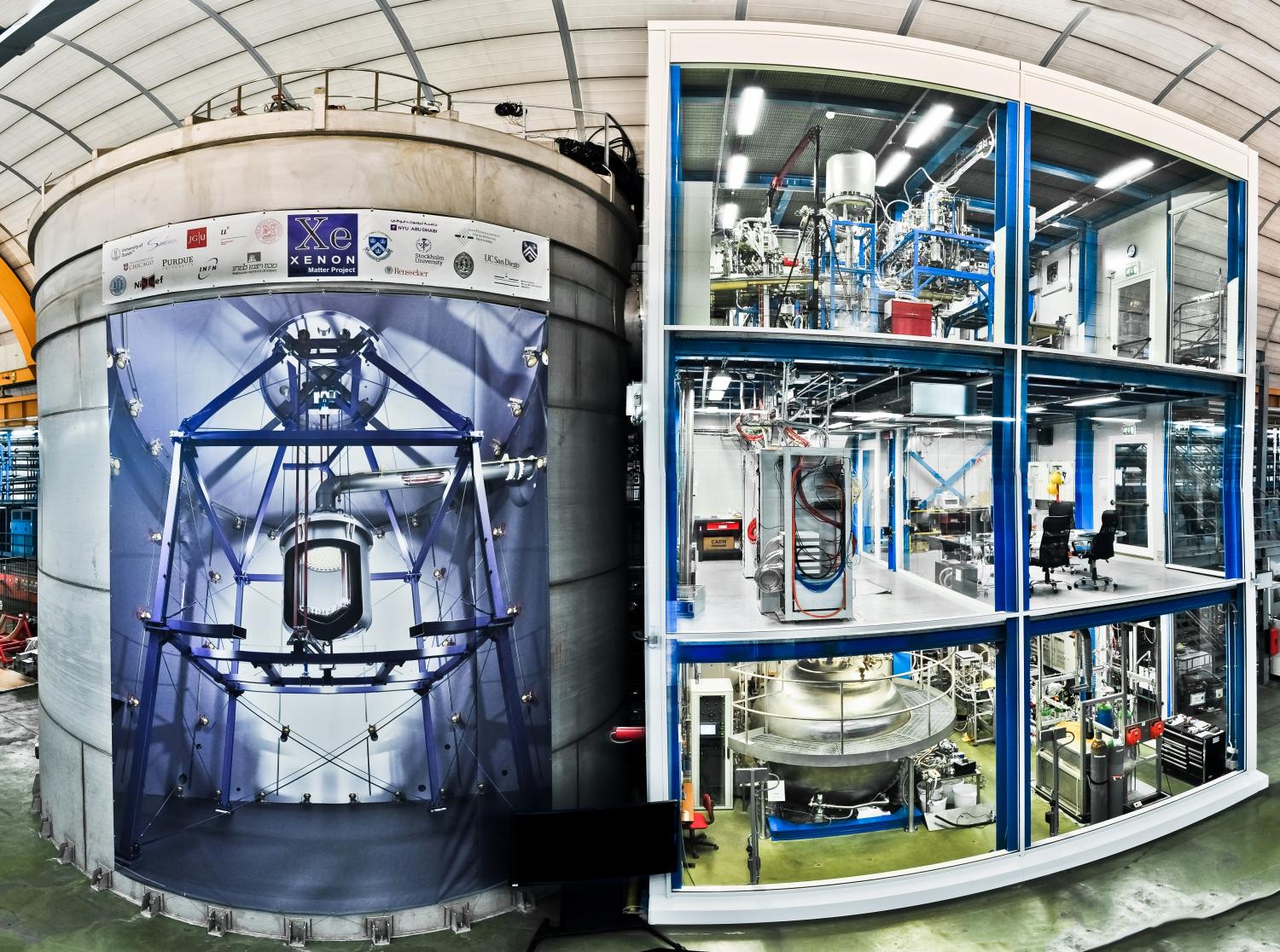 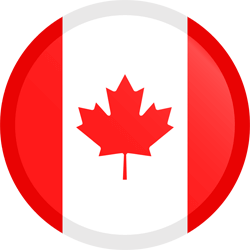 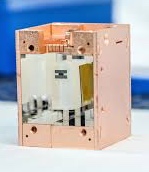 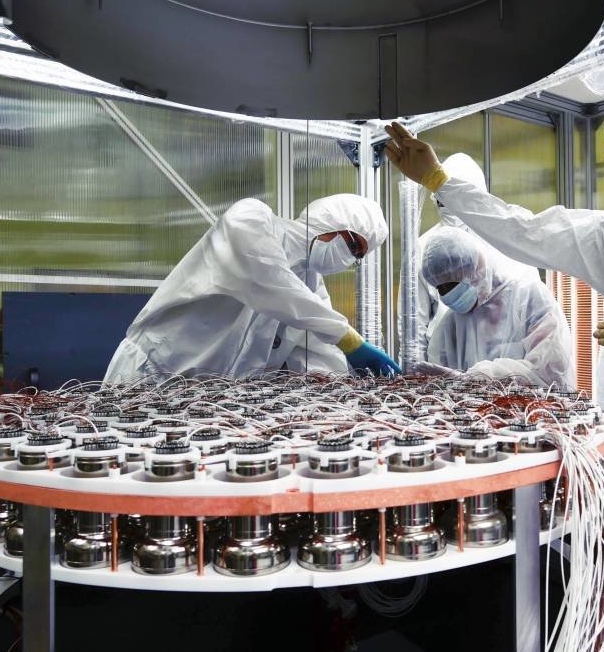 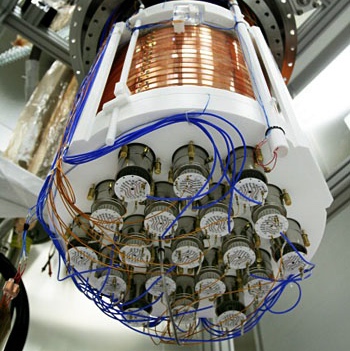 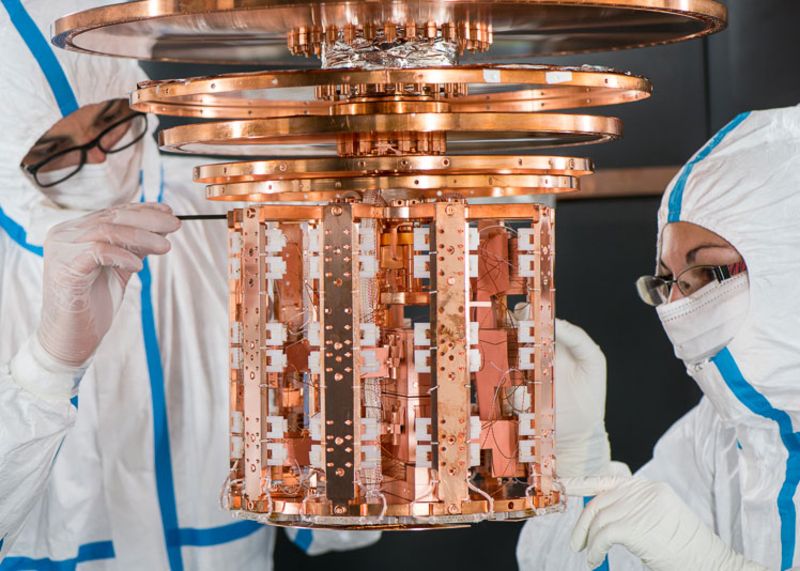 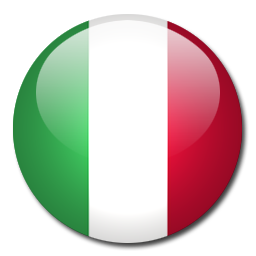 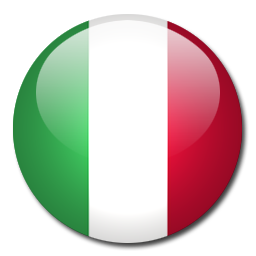 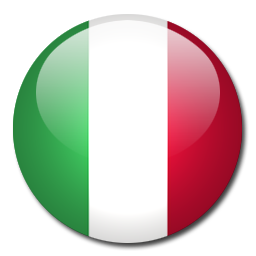 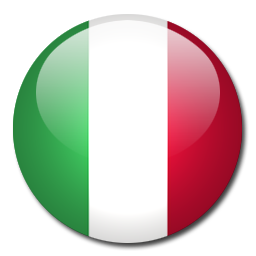 DAMA/LIBRA
@LNGS
Xenon1t
@LNGS
Darkside
@LNGS
CDMS @SOUDAN
Edelweiss @Modane
CRESST
@LNGS
cryogenic detectors
new frontiers at low dark matter mass
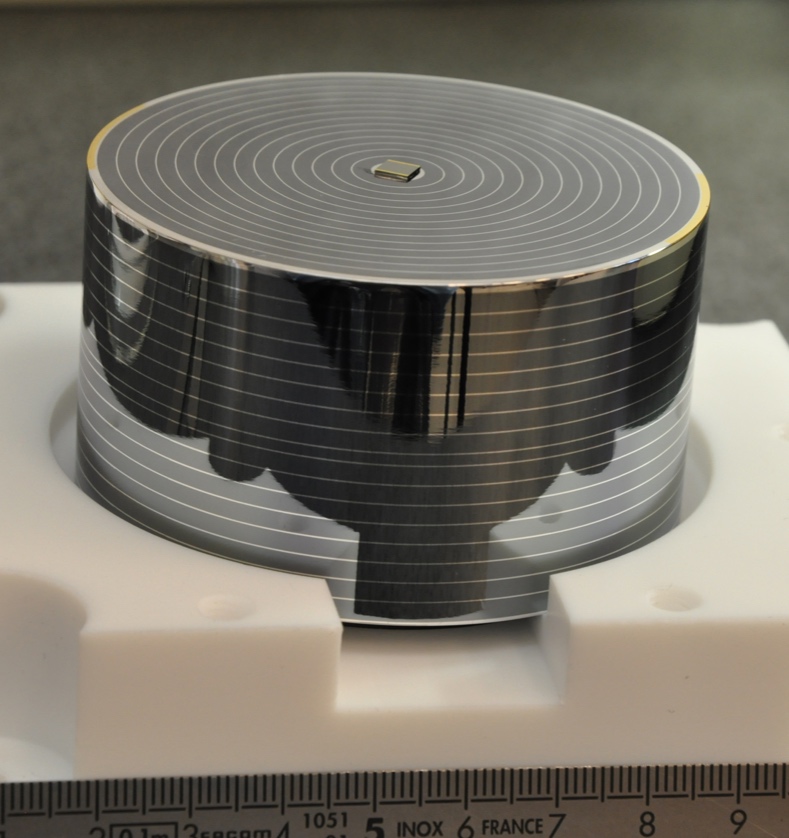 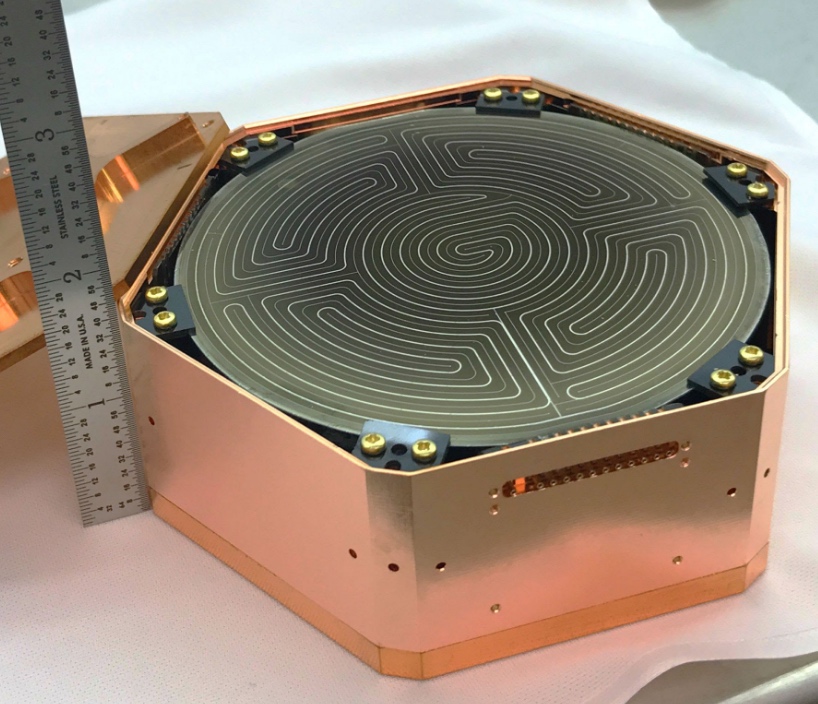 DEAP @SNOLAB
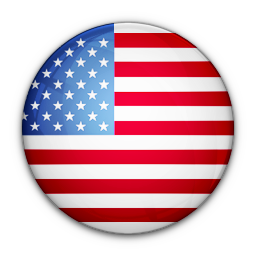 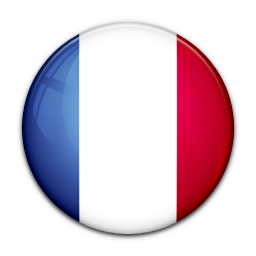 advanced technologies
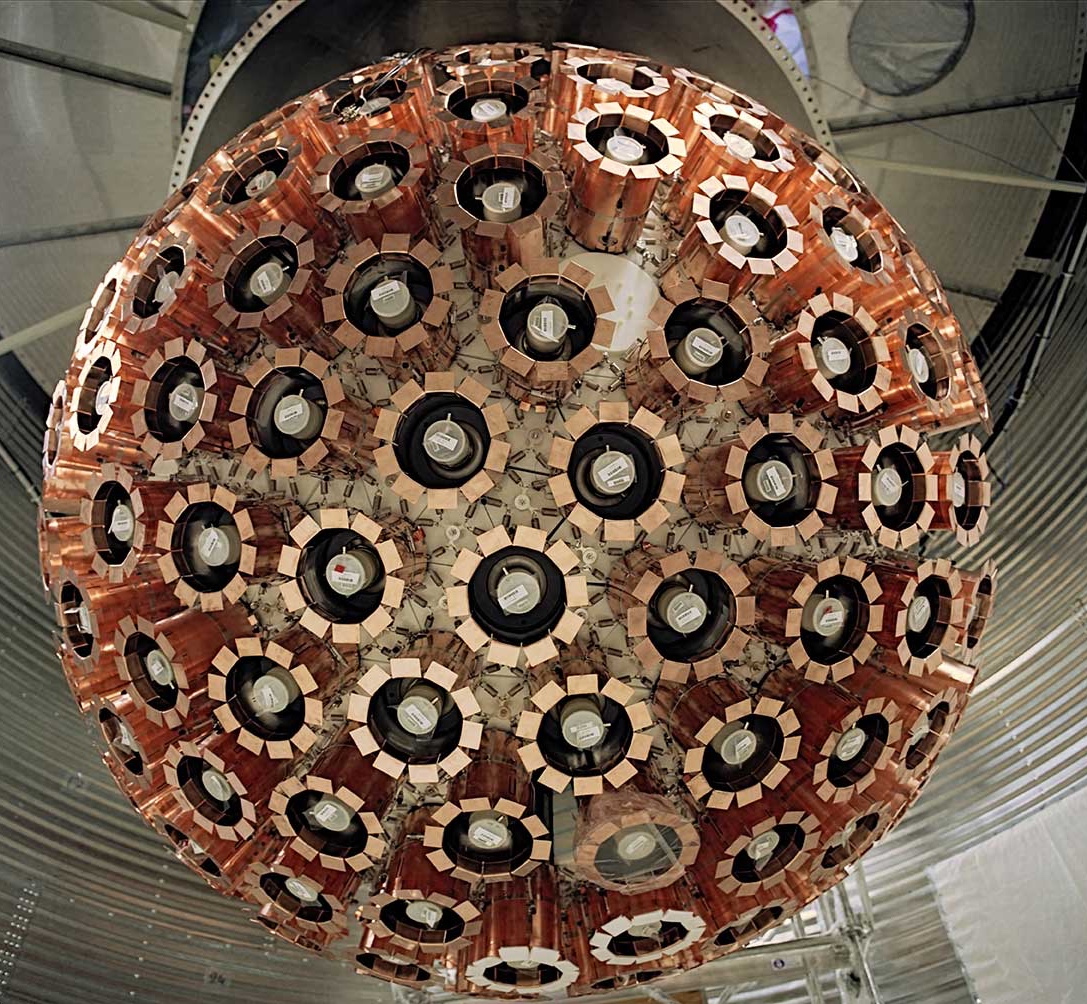 tonne-scale experiment
world-leading sensitivity
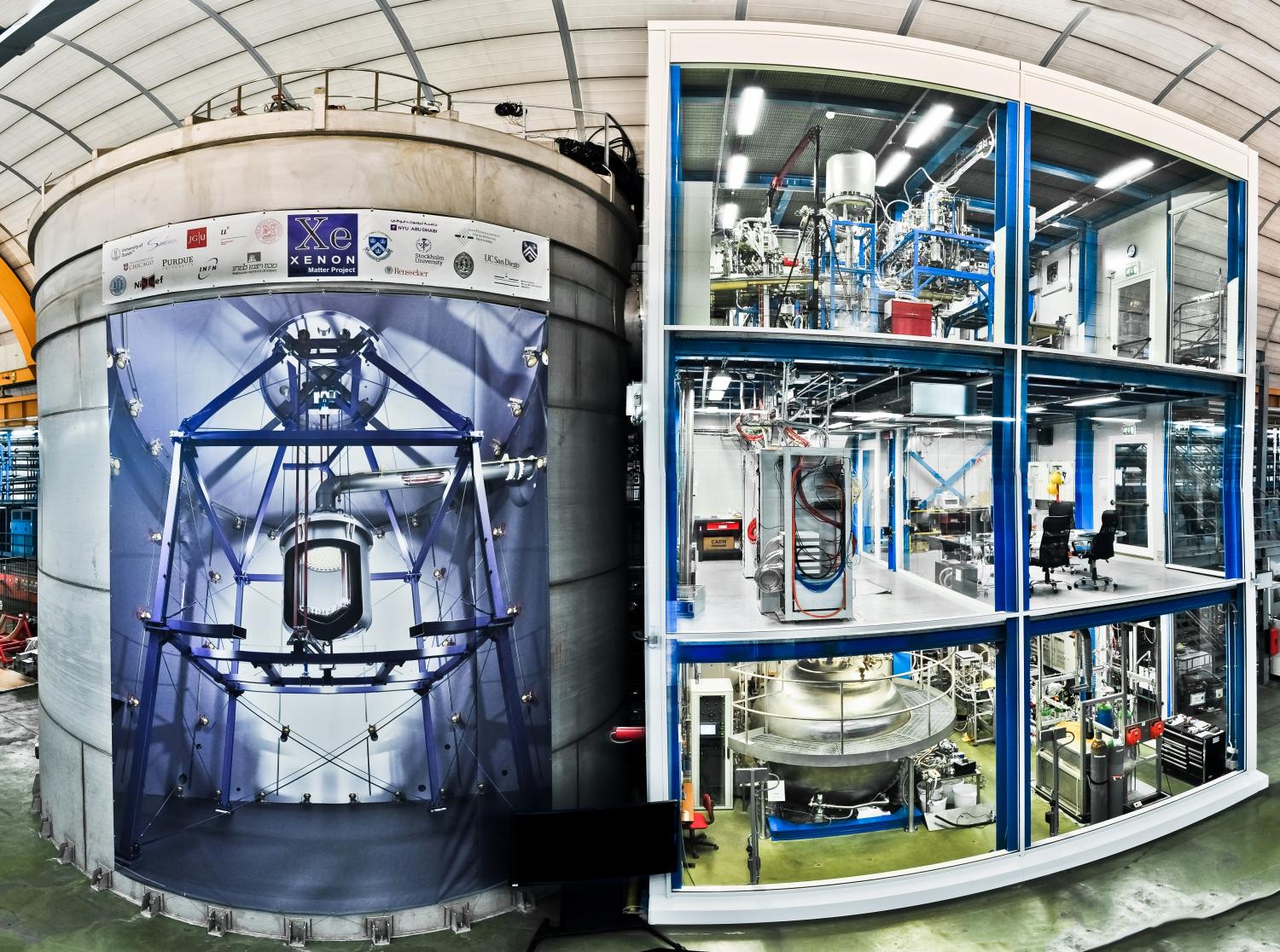 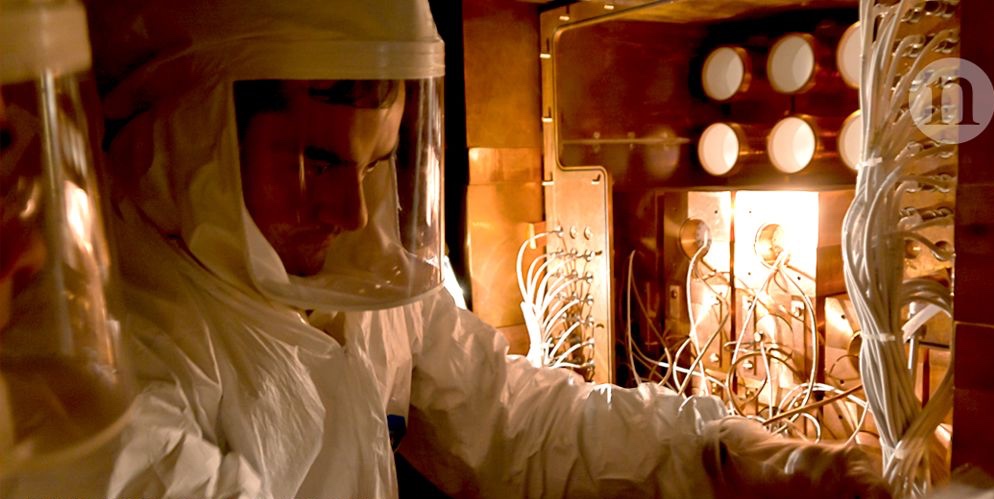 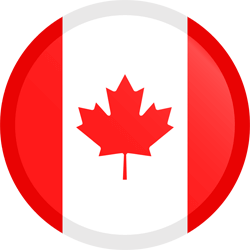 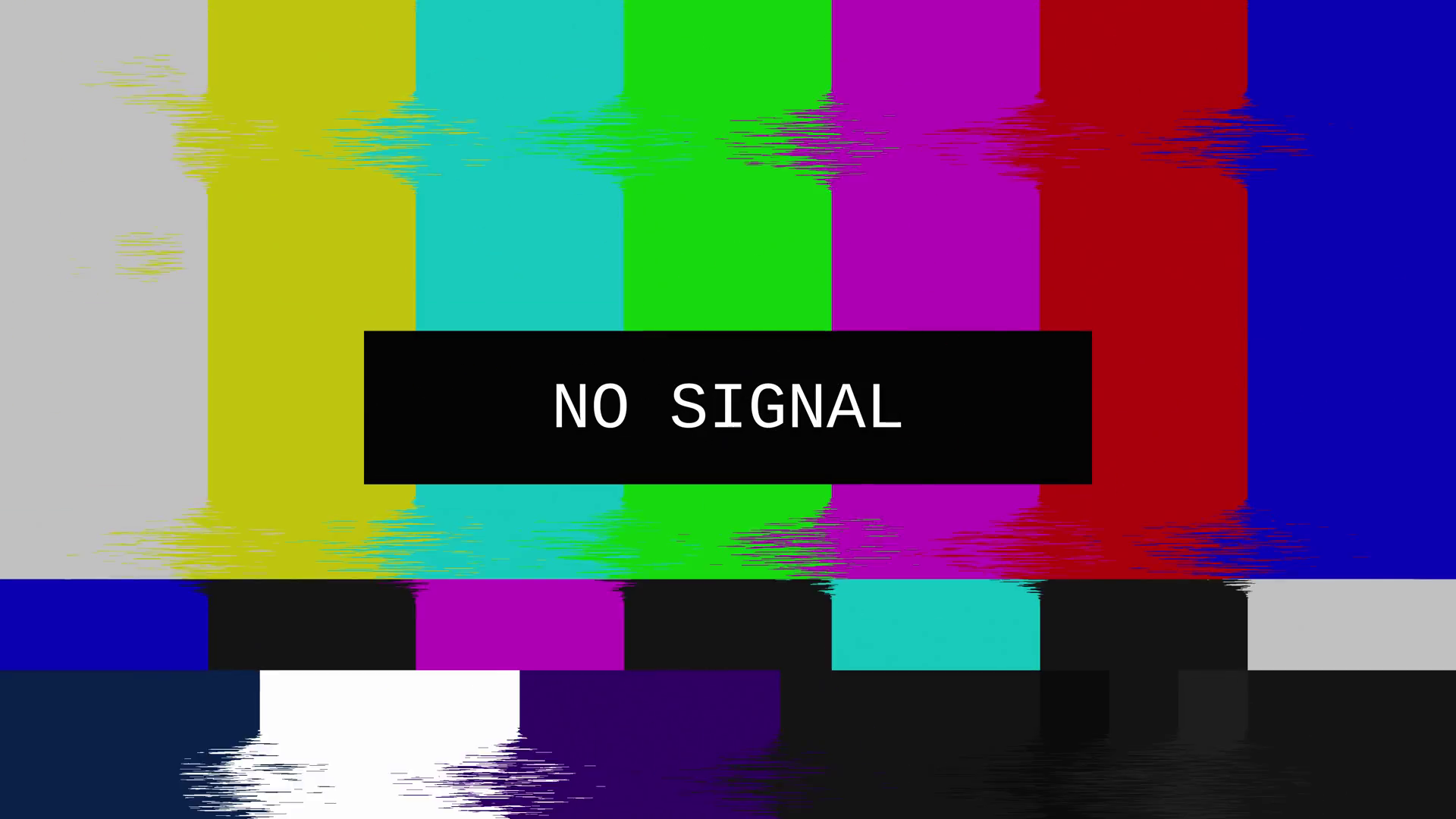 Dark Matter signatures
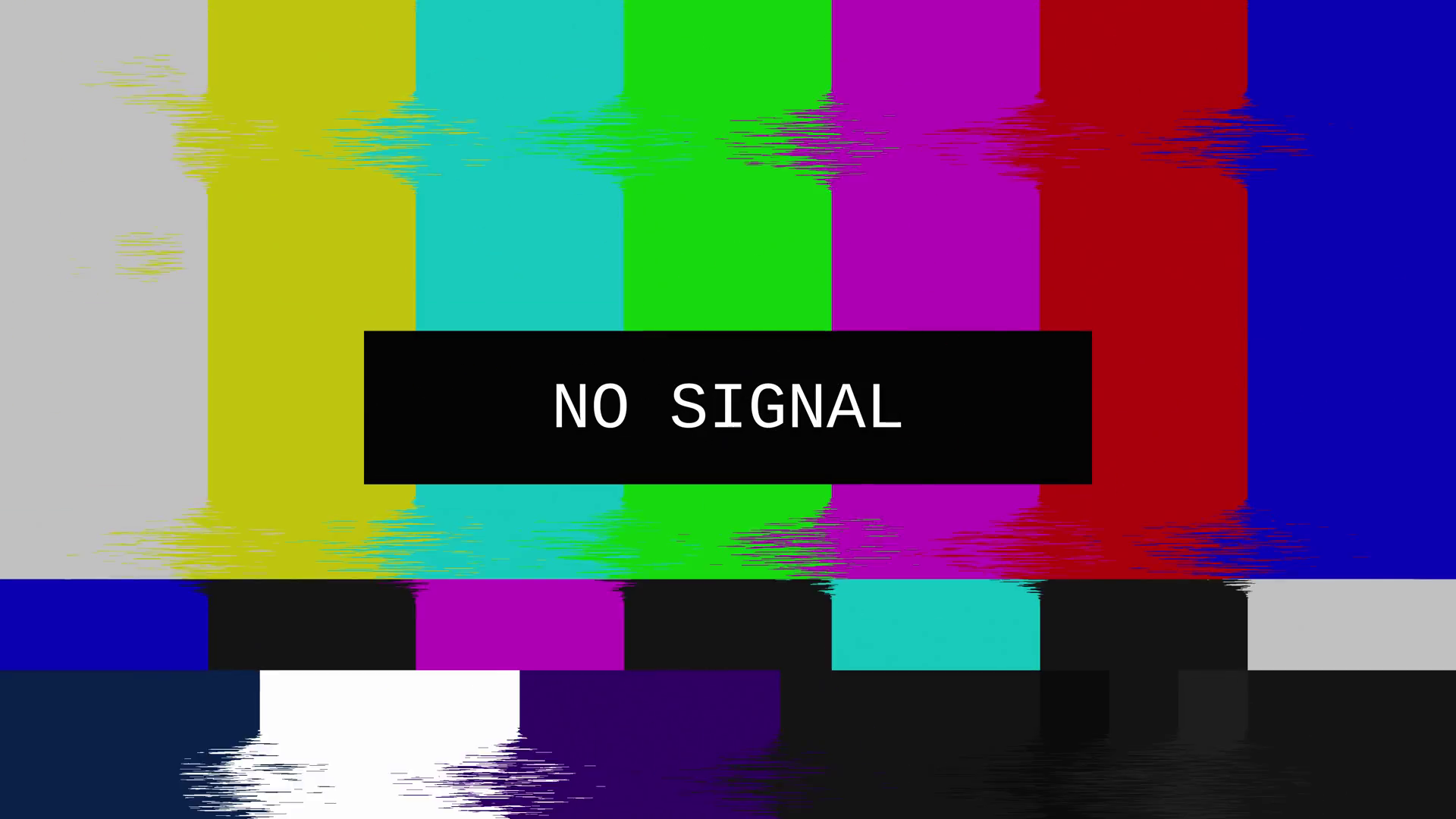 There is one
exception …
Dark Matter signatures
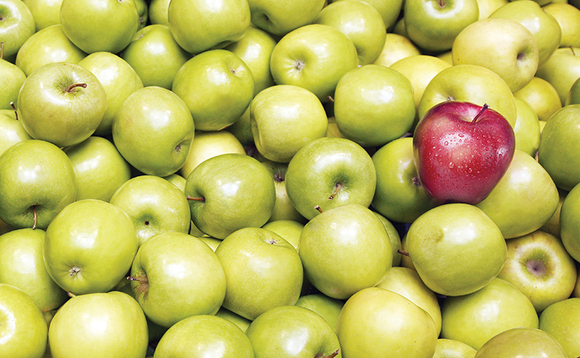 DAMA/LIBRA experiment @ LNGS
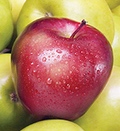 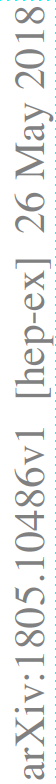 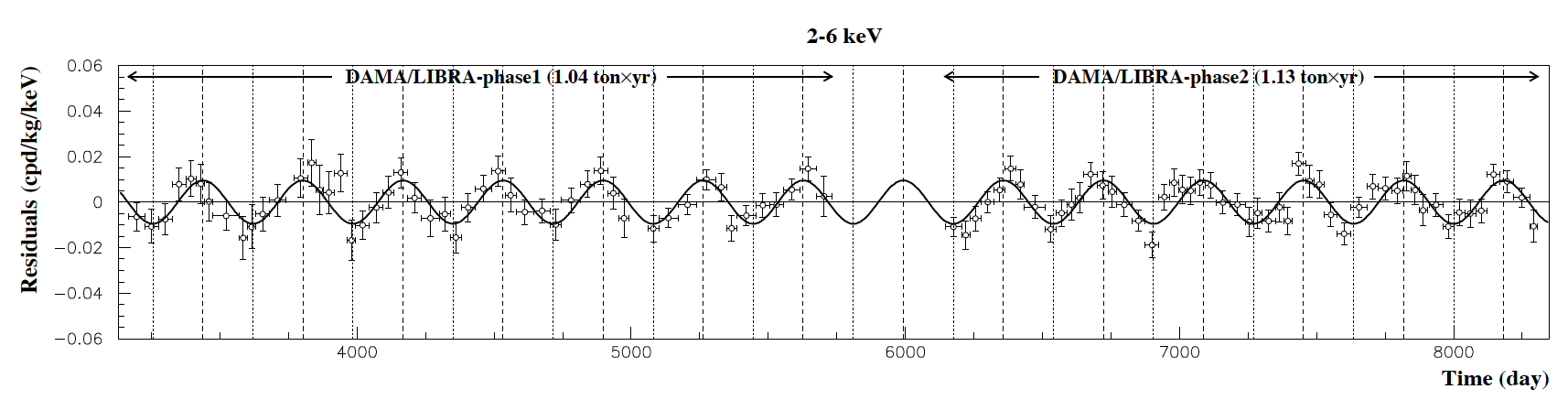 DAMA/LIBRA PHASE 2: 2011-2017
DAMA/LIBRA PHASE 1: 2003-2010
Signal with high statistical significance

about 20 years of data

	 positive evidence for the presence of dark    
                  matter particles in the galactic halo
The COSINUS experiment
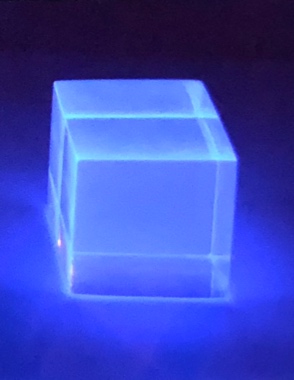 Same crystal as DAMA/LIBRA



Different experimental technology
 cryogenic detector
Cryogenic Detectors
The Kelvin temperature scale
Antarctica
21.07.1983
-89℃
184K
human body
temperature
37℃
310K
temperature
of the Universe
Absolute zero 
-273.15 ℃
0 K
2
200
250
4
300
50
150
100
350
COSINUS
detectors
0.01K

-273.14 ℃
0.01K
liquid
He
-296 ℃
4K
liquid
N2
-196 ℃
77K
water
boils
100℃
373K
water
freezes
0℃
273K
The COSINUS detector
HEAT signal
measurement
of the energy deposited by the particles
Cryogenic bolometer
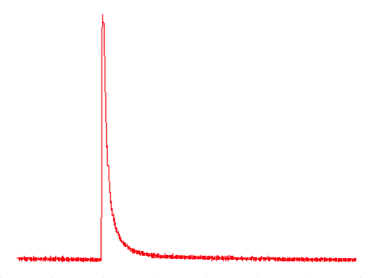 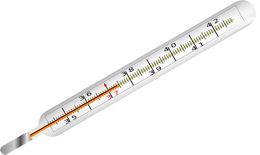 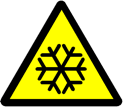 Dark matter
 particle
Cryogenic 
temperature
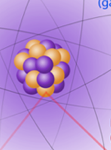 Crystal
NaI
The COSINUS detector
HEAT signal
Cryogenic bolometer
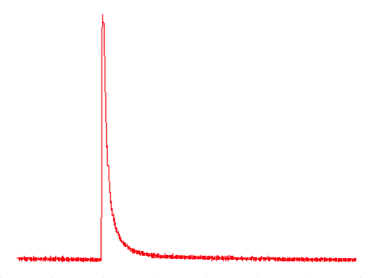 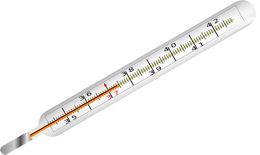 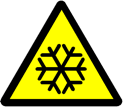 Dark matter
 particle
measurement
of the energy deposited by the particles
Cryogenic 
temperature
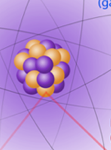 Crystal
NaI
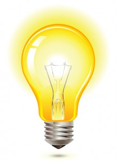 The COSINUS detector
HEAT signal
Cryogenic bolometer
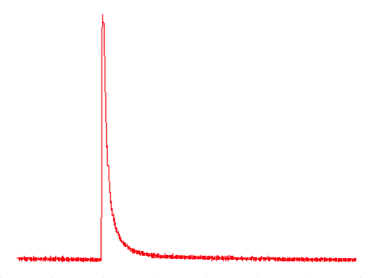 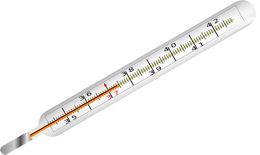 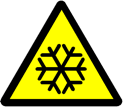 Dark matter
 particle
measurement
of the energy deposited by the particles
Cryogenic 
temperature
LIGHT signal
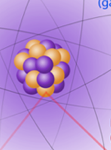 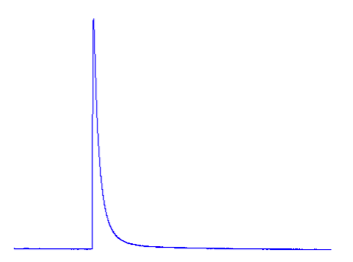 measurement
of the emitted
scintillation light
Crystal
NaI
Light
detector
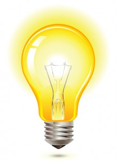 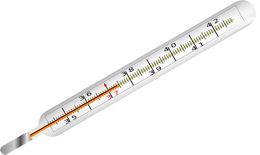 Avantages of COSINUS
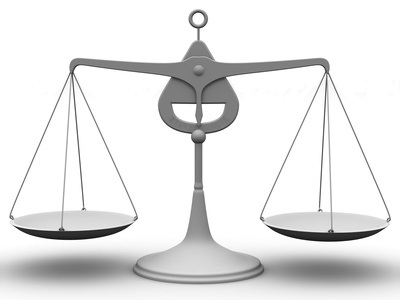 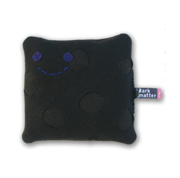 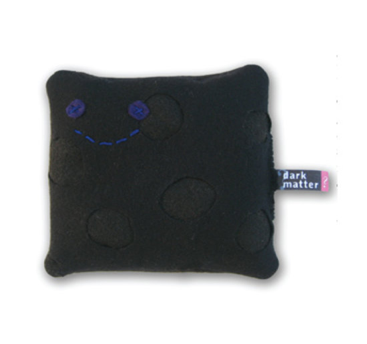 Precise measurement of the energy of the interacting particle
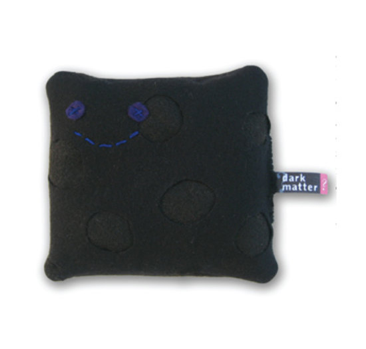 Low energy threshold
Pictures taken from particlezoo.net
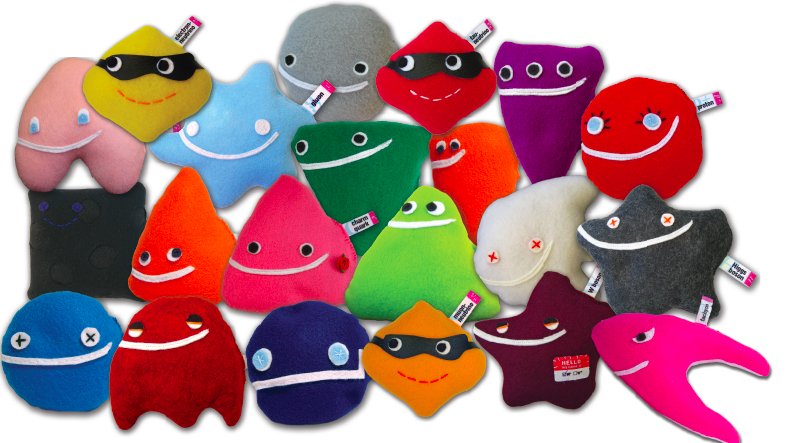 Particle discrimination
How to win a research grant?
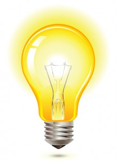 Idea
How to win a research grant?
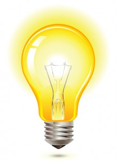 Idea

Strong collaborators
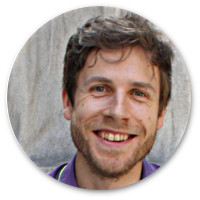 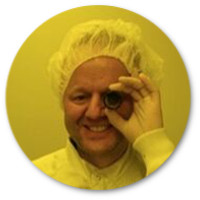 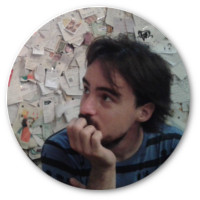 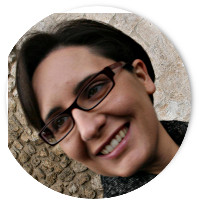 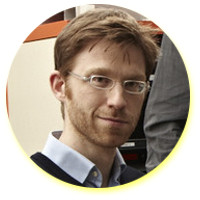 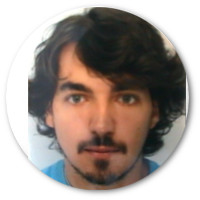 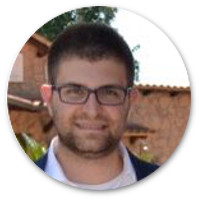 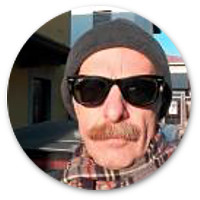 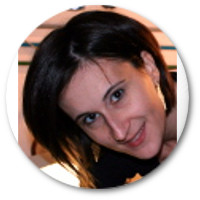 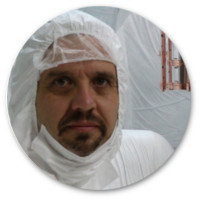 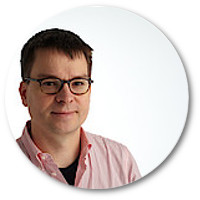 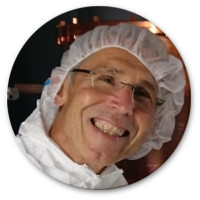 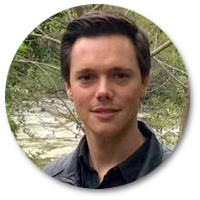 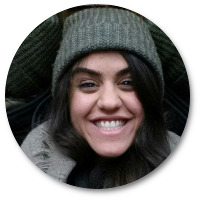 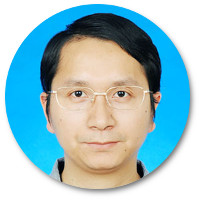 How to win a research grant?
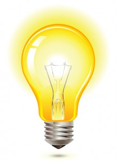 Idea

Strong collaborators




Scientific infrastructure and expertise 
    mechanical workshop, chemistry department, low-radioactivity lab STELLA 

		      … and a bit of luck!
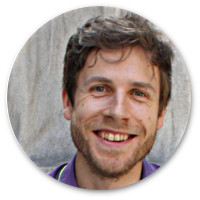 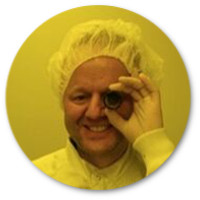 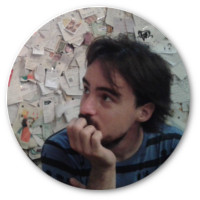 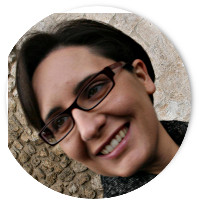 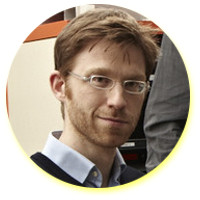 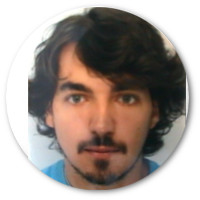 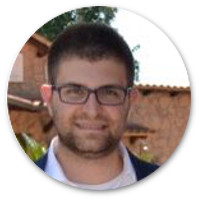 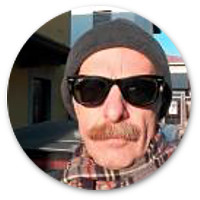 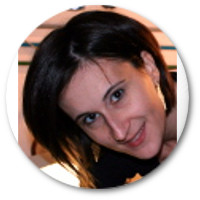 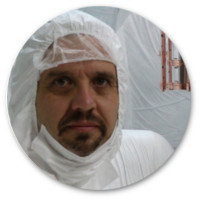 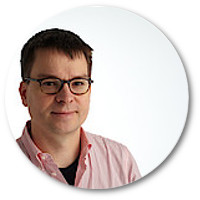 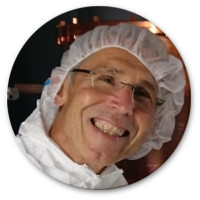 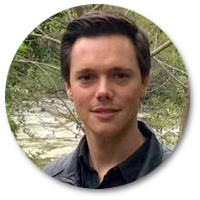 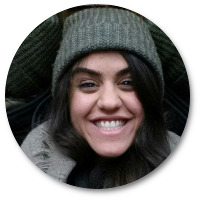 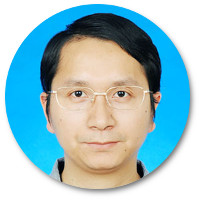 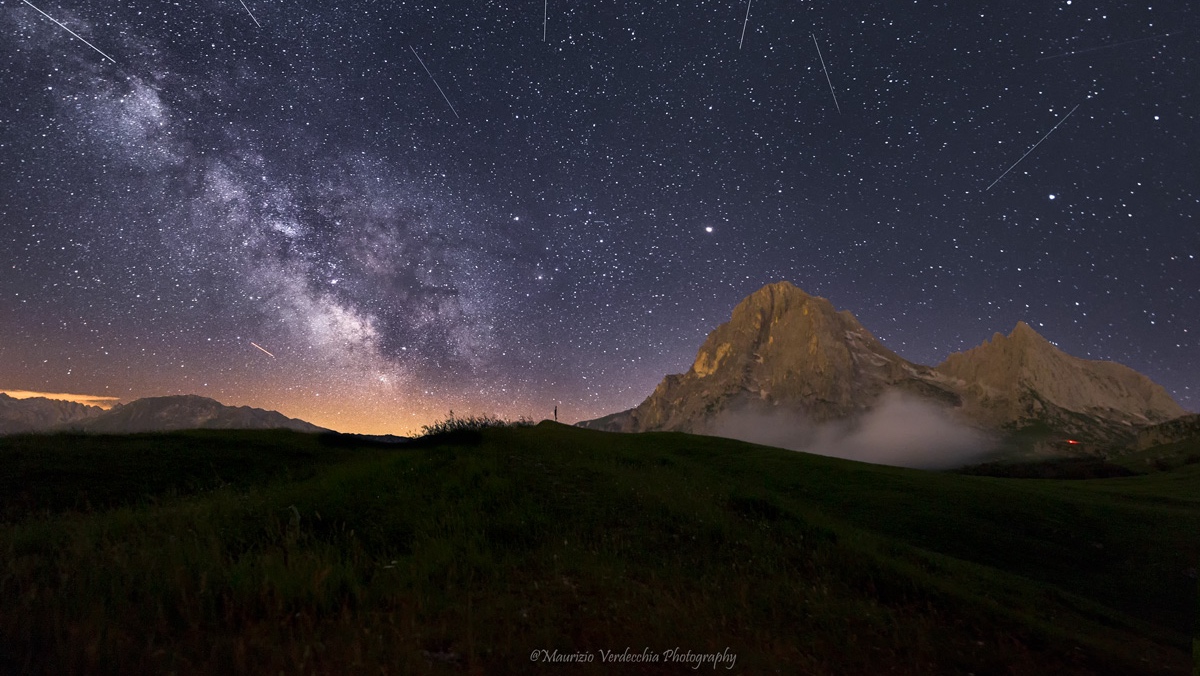 Thank you for your attentionGrazie per l’attenzione